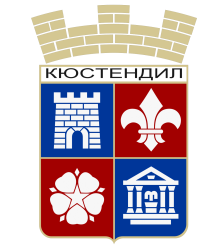 ОБЩИНА   КЮСТЕНДИЛ
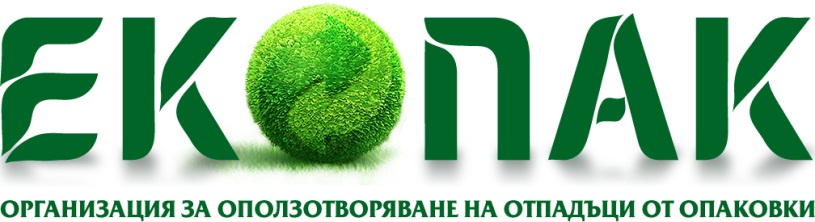 Загадъчните символи на опаковките
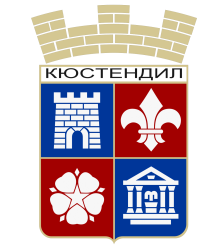 ОБЩИНА   КЮСТЕНДИЛНАЙ-ЗЕЛЕНА ОБЩИНА ЗА 2017 г. Конкурс на
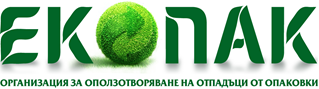 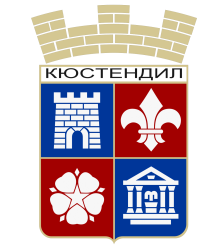 ОБЩИНА   КЮСТЕНДИЛ
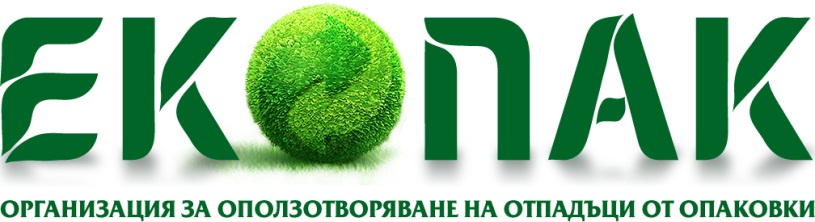 Разделно събирани опаковки
Хартиени и картонени;
Пластмаси;
Стъкло;
Метал.
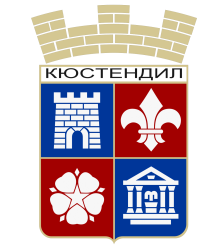 ОБЩИНА   КЮСТЕНДИЛ
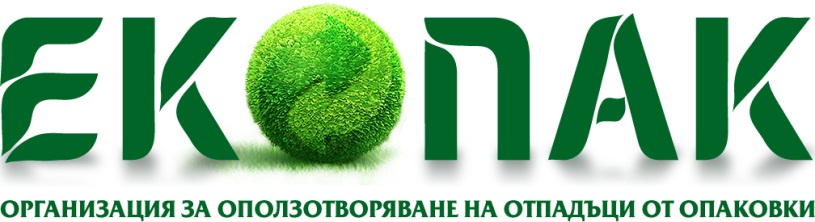 Какво се изхвърля в синия контейнер:
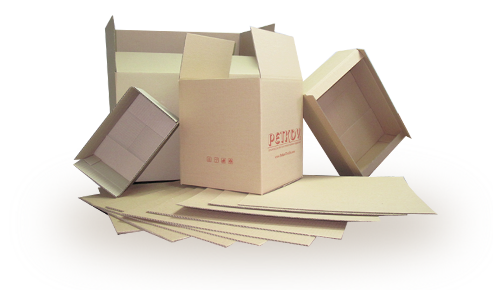 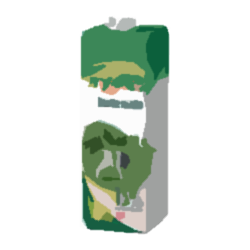 Кашони и други картонени опаковки;

Кутии от бонбони, обувки, цигари и др.;

Кутии от сокове и мляко;

Хартиени торбички и чували.
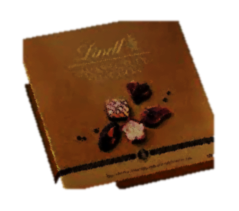 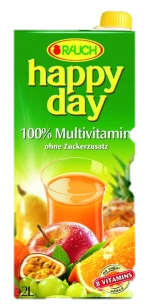 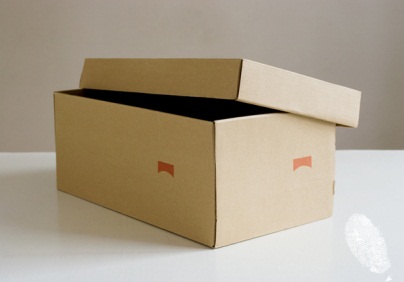 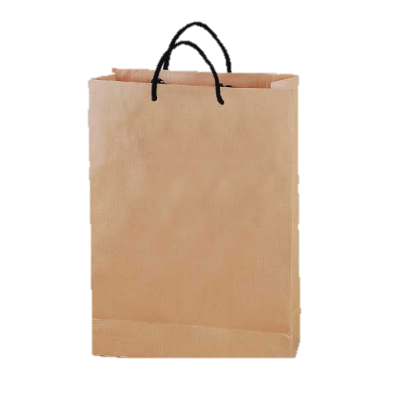 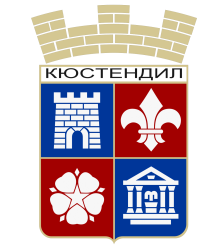 ОБЩИНА   КЮСТЕНДИЛ
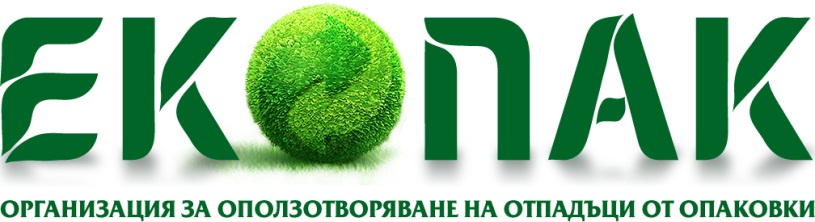 Какво се изхвърля в жълтия контейнер:
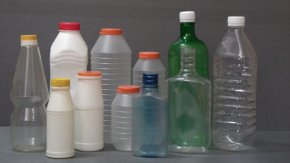 Пластмасови бутилки за вода, безалкохолни, олио и бира;

Кофички от кисело мляко и бутилки от прясно мляко;

Кенове от напитки и консервни кутии, капачки от буркани;

Туби от шишета от козметика и санитарни продукти;

Пластмасови чаши и тарелки, палета и каси, полиетиленови торбички.
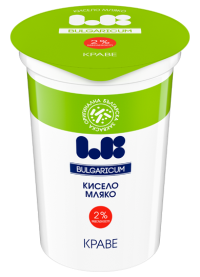 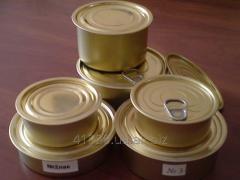 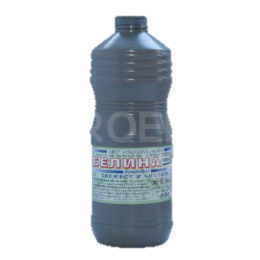 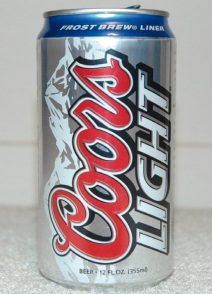 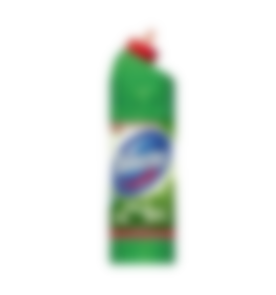 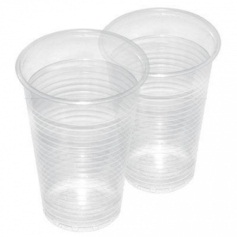 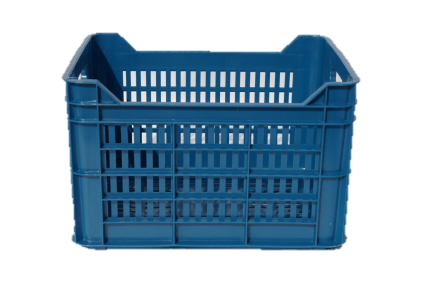 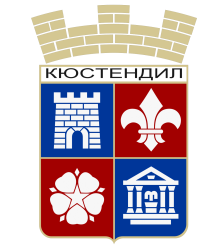 ОБЩИНА   КЮСТЕНДИЛ
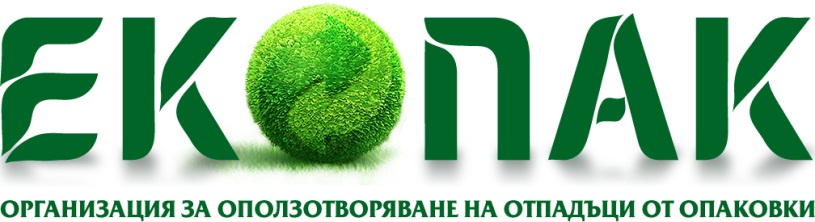 Какво се изхвърля в зеления контейнер:
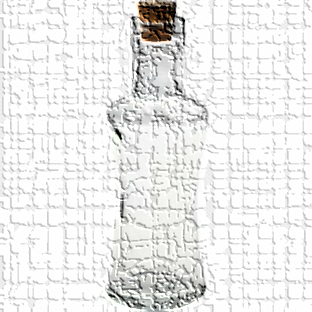 Стъклени бутилки;

Стъклени буркани;

Стъклени бурканчета от козметични продукти.
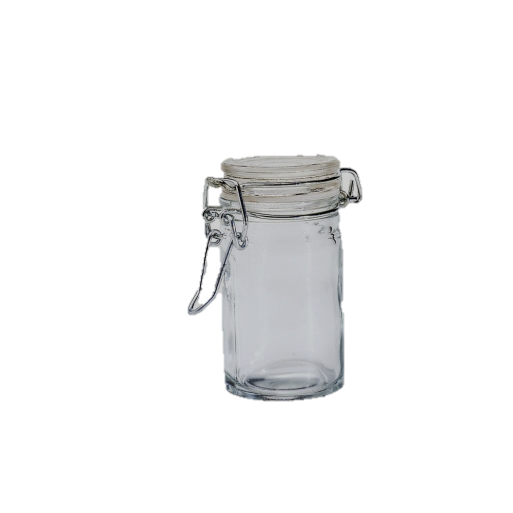 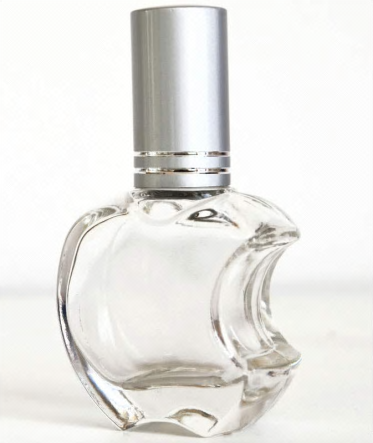 6000 г. пр. н.е. е създадена амфората. Тя е била най-разпространения съд за видо, зехтин и други течности. ..И една от първите опаковки.
Интересното е, че още тогава е имало своеобразно рециклиране.
Дървените бъчви с железни обръчи са изобретени от галите. Те са по-устойчиви от амфорите.И са най-често използвания начин за съхранение и транспортиране на течности през Средновековието.
Първите стъклени опаковки произхождат от Древен Египет.
Производство на стъкло в миналото
Днес опаковките се произвеждат в огромни заводи. „Умните“ им етикети ни дават важна информация за качествата, състава, трайността и употребата на продукта.И начините за разделно събиране и рециклиране на опаковките....
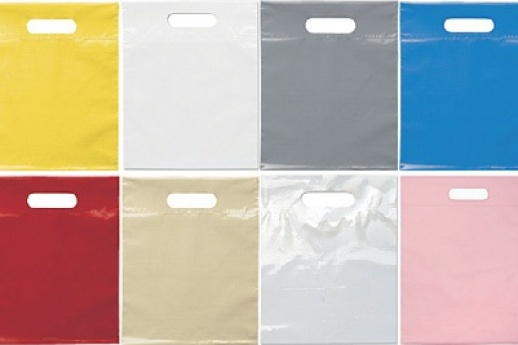 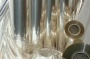 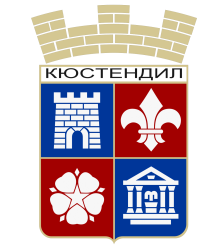 ОБЩИНА   КЮСТЕНДИЛ
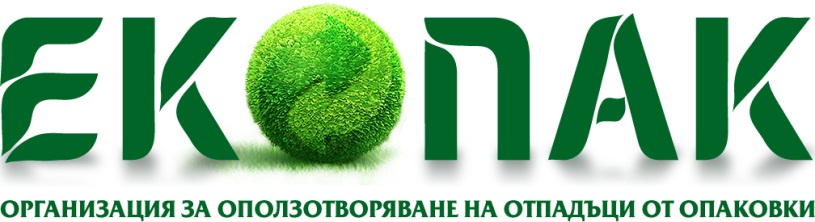 Какво означат знаците поставяни върху опаковките?
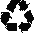 Сигурно сте забелязали, че на опаковките има различни знаци. Човечето с коша, трите гонещи се стрелки с цифри под тях, зеленото кръгче наподобяващо корейски йероглиф, непонятните съкращения.
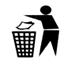 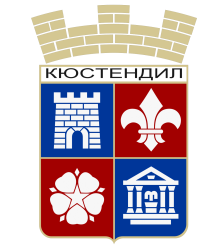 ОБЩИНА   КЮСТЕНДИЛ
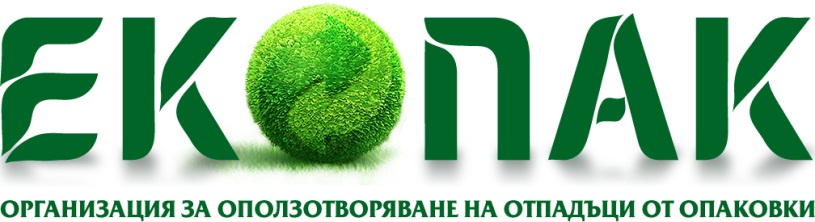 Тези знаци не са за украса или реклама, макар че у нас малко хора го знаят. Но в Европа тези символи значат много.
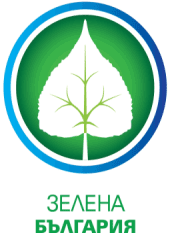 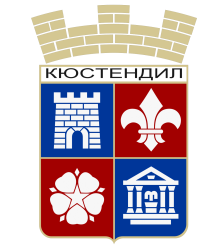 ОБЩИНА   КЮСТЕНДИЛ
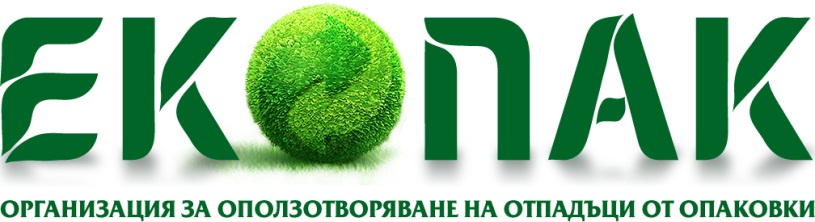 Ако видите човечето с коша, поставено на опаковката, значи трябва да я изхвърлите на такова място, на което се изхвърлят само подобни опаковки.
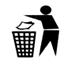 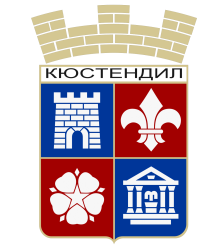 ОБЩИНА   КЮСТЕНДИЛ
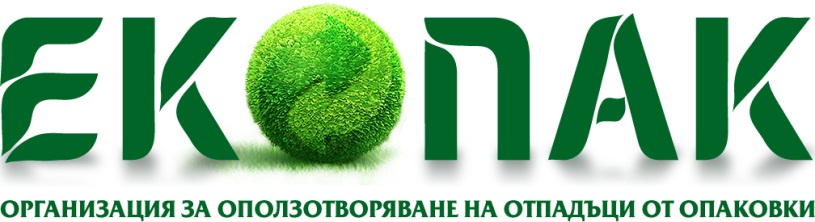 Символът за рециклиране се появява по време на първия Ден на Земята през 1970 г. 3-те стрелки символизират невъзстановяеми ресурси, които трябва да бъдат запазени за бъдещите поколения. Зеленото пък е цветът на природата.
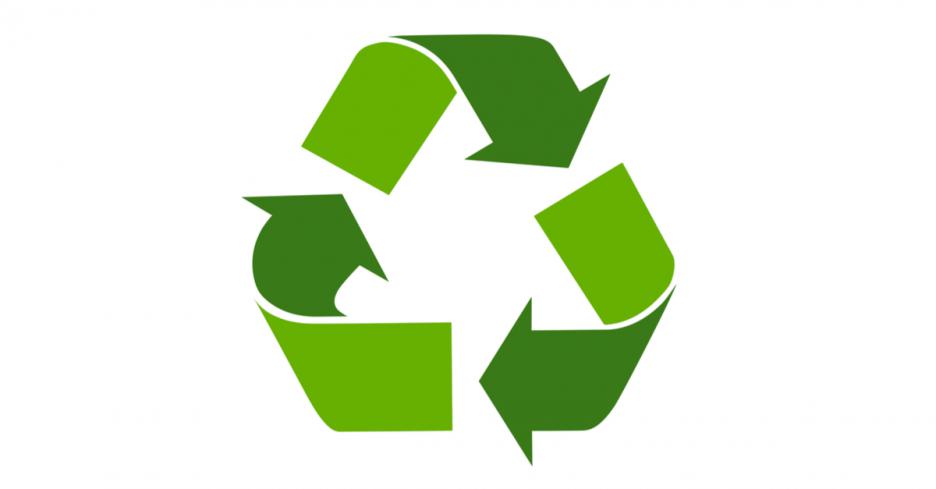 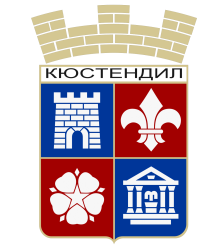 ОБЩИНА   КЮСТЕНДИЛ
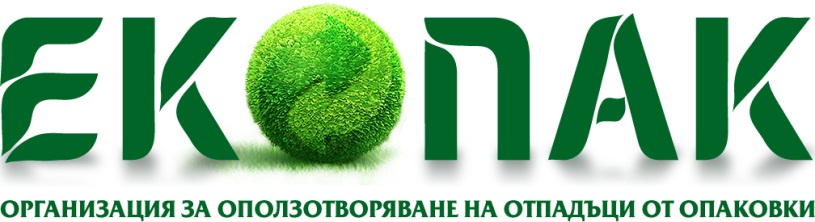 Маркировката, обозначаваща принадлежността на опаковката към колективната система на ЕКОПАК БЪЛГАРИЯ е марката „Зелена точка" (DER GRÜNE PUNKT).
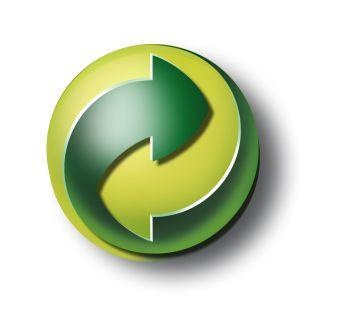 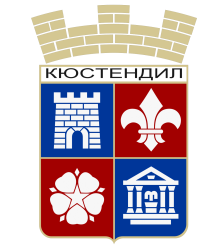 ОБЩИНА   КЮСТЕНДИЛ
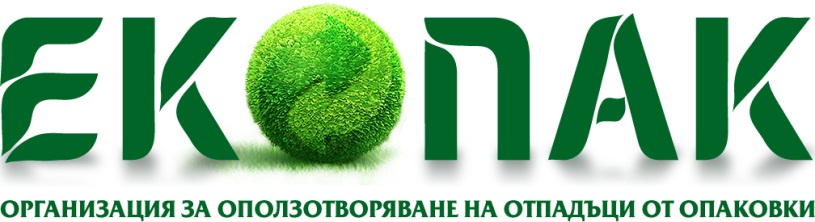 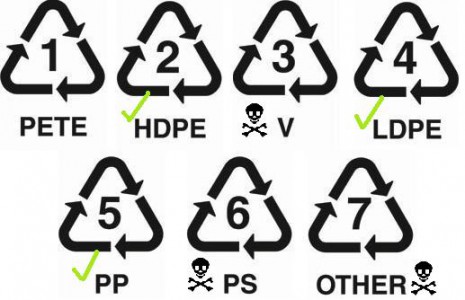 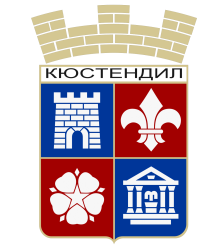 ОБЩИНА   КЮСТЕНДИЛ
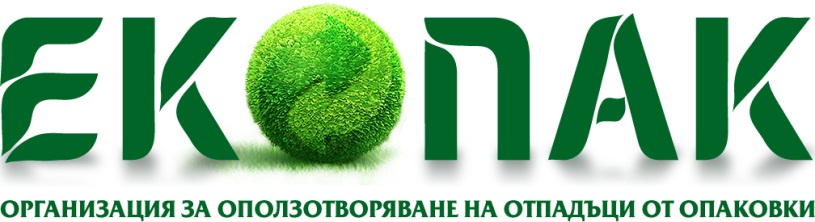 Polyethylene terephthalate (PET или PETE) 
Този вид пластмаси се използват за производство на бутилки за минерална вода, газирани и безалкохолни напитки, сиропи за кашлица, лейкопласт, опаковки на бисквити, полиестерни влакна.
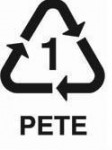 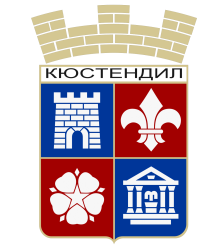 ОБЩИНА   КЮСТЕНДИЛ
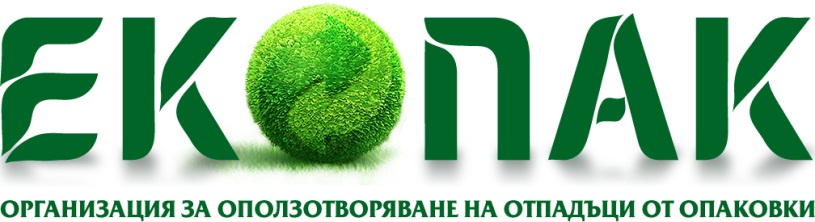 High density polyethylene (HDPE) – Този вид пластмаси се използва за бутилки, пликчета за пазаруване, торбички за фризер, бутилки за прясно мляко, кутии за сладолед и сокове, опаковки на шампоан и почистващи препарати, тръбопроводи за напояване на селскостопанска продукция, кошчета за отпадъци, имитация на дърво, за капачките на минералната вода и др.
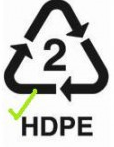 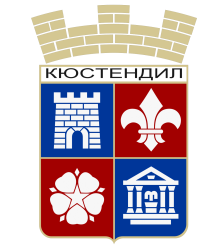 ОБЩИНА   КЮСТЕНДИЛ
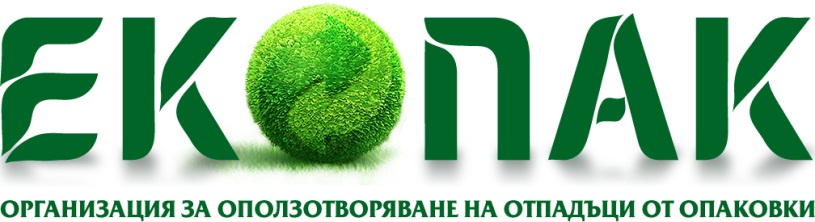 Polyvinyl chloride (V или PVC) – Този вид пластмаси се използват за производство на бутилки за съхранение на нехранителни продукти, опаковки за козметични продукти, блистери, изолация на електрически уреди, тръбопроводи, канализация, огради, дограма, подови настилки.
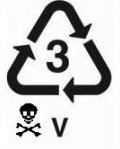 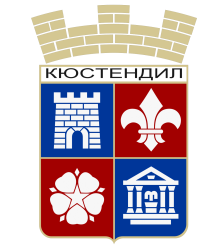 ОБЩИНА   КЮСТЕНДИЛ
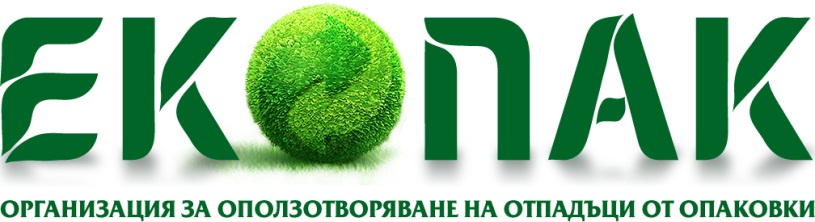 PAP 22 е измислен за хартията. Може би се сещате откъде идва PAP – от папир, а тия цифри са доволно объркани, та дори възрастните не ги разбират.
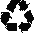 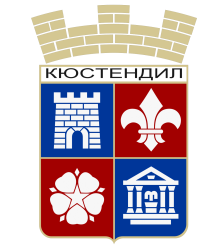 ОБЩИНА   КЮСТЕНДИЛ
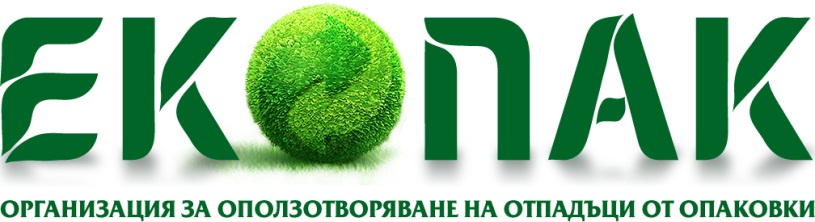 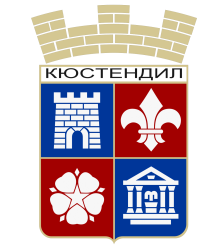 ОБЩИНА   КЮСТЕНДИЛ
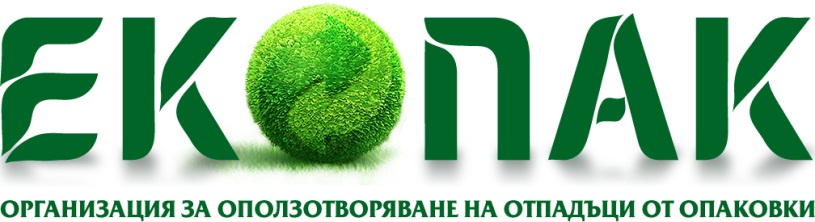 Символ за опасен отпадък. Видите ли този знак на опаковката, означава че отпадъкът не бива да се изхвърля в съдовете за разделно събиране и/или в съдовете за общ отпадък.

Изхвърлете го на съответното място!
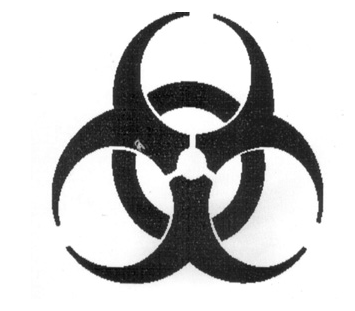 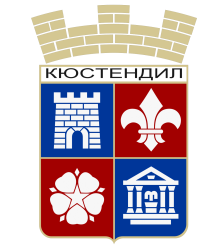 ОБЩИНА   КЮСТЕНДИЛ
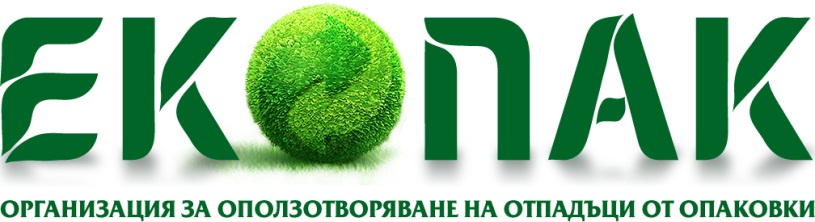 Знаци за опасност:
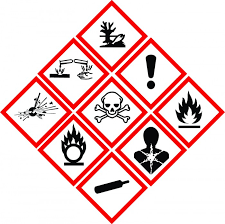 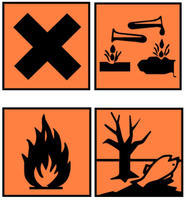 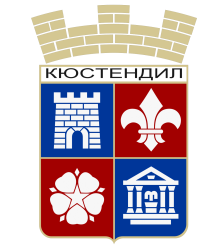 ОБЩИНА   КЮСТЕНДИЛ
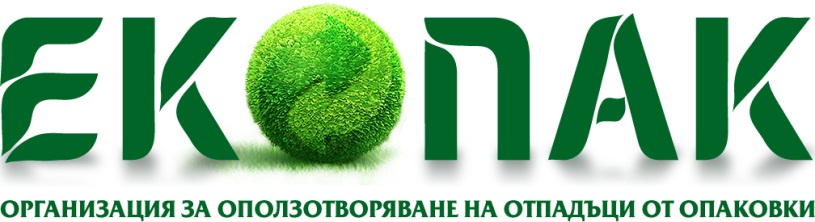 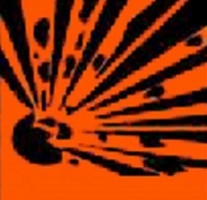 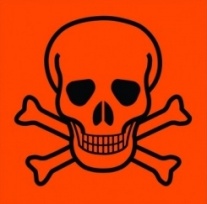 Експлозивно
Отровно
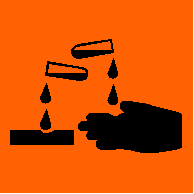 Разяждащо
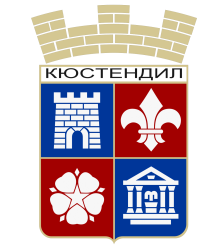 ОБЩИНА   КЮСТЕНДИЛ
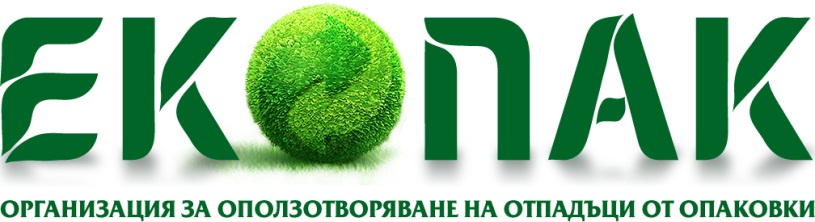 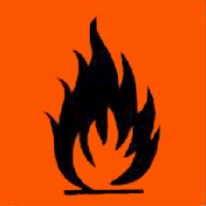 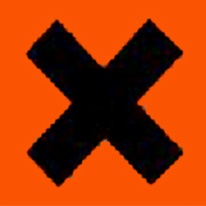 Дразнещо
Запалимо
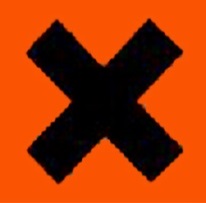 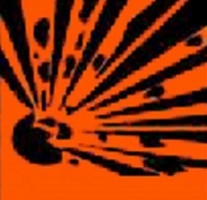 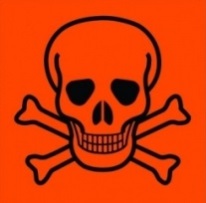 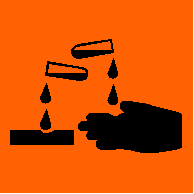 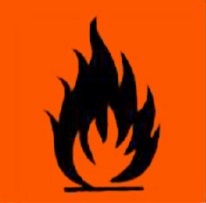 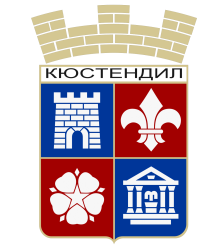 ОБЩИНА   КЮСТЕНДИЛ
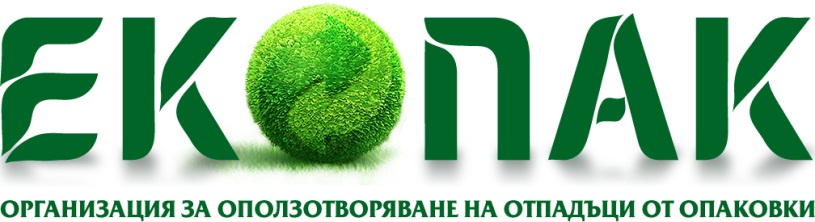 Символът е създаден през 1946 г., с цел обозначаване на радиоактивни материали, обекти или райони. Точката в центъра му символизира атом, а около нея са разположени трите типа радиоактивни лъчи – алфа, бета и гама.
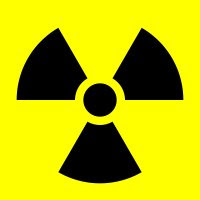 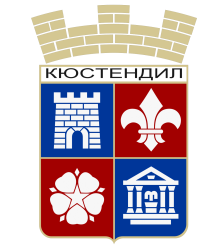 ОБЩИНА   КЮСТЕНДИЛ
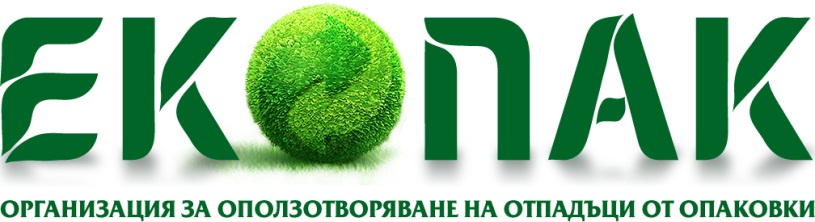 НЕ ЗАБРАВЯЙТЕ!
Всеки тон рециклирана хартия спасява 13 дървета.
1 килограм рециклирана хартия спестява използването на 32 литра питейна вода. 
Един тон рециклирана пластмаса спестява електричеството на едно българско домакинство за две години;
1 тон рециклирано стъкло спестява 600 кг. кварцов пясък;
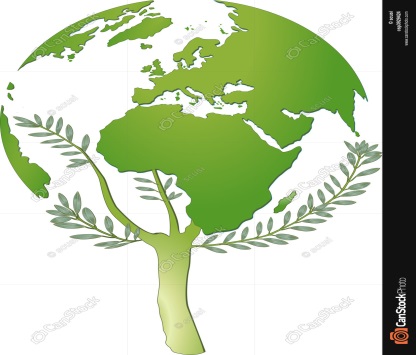 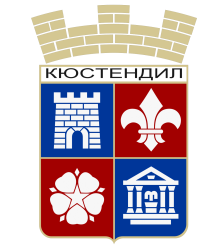 ОБЩИНА   КЮСТЕНДИЛ
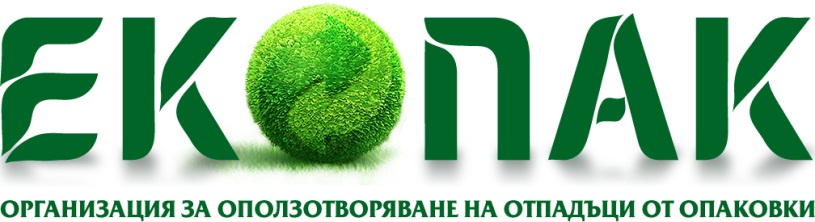 Опитай, ще видиш че изобщо не е трудно!
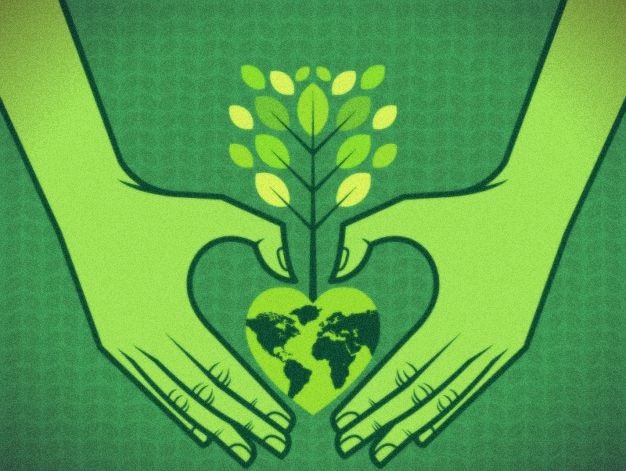 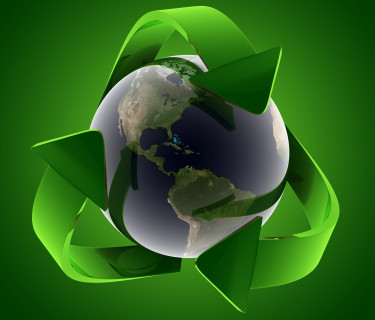 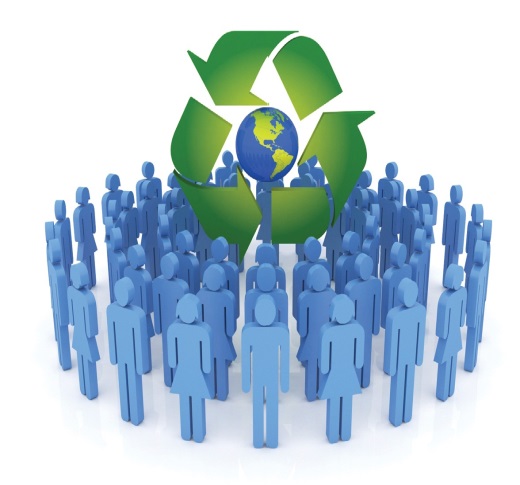